BRK2573
Azure SQL DB - Elastic Database Pool Drilldown
Torsten Grabs
Azure SQL Database
Fully managed SQL database service so you can focus on your business
Built for SaaS and Enterprise applications
Predictable performance & Pricing 
Elastic database pool for unpredictable SaaS workloads
99.99% availability built-in
Geo-replication and restore services for data protection
Secure and compliant for your sensitive data
Fully compatible with SQL Server 2014 databases
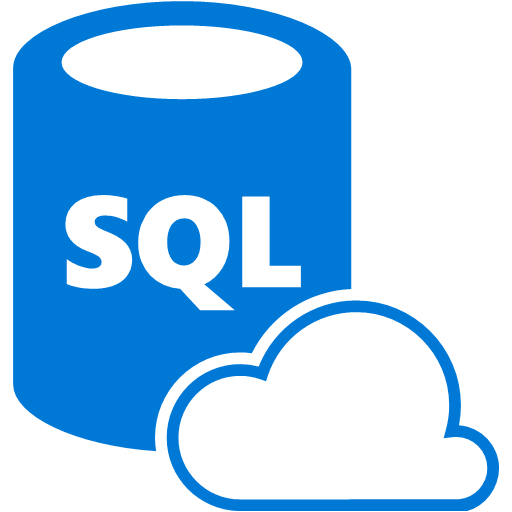 Database Service Tiers
Basic
Standard
Premium
Intended Use
Light transactional workloads
Go-to option for most business applications
High throughput and business-critical databases
Availability
99.99%*
ProgrammingSurface
Workload Elasticity
Fully compatible with SQL Server 2014 databases
Isolated databases and elastic database pools
Performance
•
••
•••
Database Throughput Unit (DTU)
Compute
Monitoring
% of current performance level
Writes
Reads
Bounding Box
DTU:
Represents the amount of resources assigned to the database.
Allows for relative comparison of resources provided across different performance levels.
Provides an abstraction from the underlying hardware.
Blended measure of CPU, memory, read rates, and write rates.
Utilization
Memory
DB workload
75%
60%
50%
50%
Read
CPU
Memory
Write
Predictable Performance
Basic, Standard, and Premium provide increasing performance levels
Scale individual databases up/down via portal, PS, APIs, or T-SQL to reflect actual or anticipated demand
Guaranteed resources 
Database remains online while scaling
Hourly billing provides cost efficiency
P3
P2
P1
S3
S2
S1
S0
B
DTUs
100
125
5
10
20
50
250
1000
The SaaS scenario
Single database

Database resources are fixed and definedby a performance level (Basic, S0 – S3, P1 – P3).
Performance levels are a measure of compute resources such as CPU and IO, and defined by DTUs.
Sweet Spot for Basic, Standard, and Premium for single databases
Predictable consistent load
Well understood usage patterns 
Few idle periods
Performance guarantees for peak resource demand.
Risk of overprovisioning to accommodate bursts




The SaaS application pattern addressed by elastic pooling
Large number of databases
Bursts followed by low activity periods
Not all databases concurrently active
Varying or unpredictable usage pattern per database
S3: 100 DTUs
S2: 50 DTUs
S1: 20 DTUs
S0: 10 DTUs
Many databases
…
S2
Bursty usage
S3
S0
Elastic pool concepts
“Elastic database pool provides large scale SaaS CSVs a simple cost effective solution to achieve performance goals for a group of databases with widely varying and unpredictable usage patterns.”
Resource allocation
Database throughput units (DTUs) are shared across databases in the pool to accommodate unpredictable periods of burst activity by individual databases.
DTU requirement for the pool is determined by the aggregate utilization of its concurrently active databases.
Storage limit per pool determined by DTU guarantee for the pool. 

Performance settings
Choose DTU for the pool.
Choose DTU max cap and min reserved for the databases.

Pricing
Pay for DTU of the pool.
Pay for database existence.
DTU
DTU of pool
DTU utilization of pool
DTU max per database
…
DB
DB
DB
DTU utilization of database
DTU min per database
Elastic pool service tiers
Database
Pool
Pricing *
*  Prices listed are anticipated GA release prices.
    Prices for public preview are discounted by 50%.
SaaS ISV app pattern using existing perf tiers
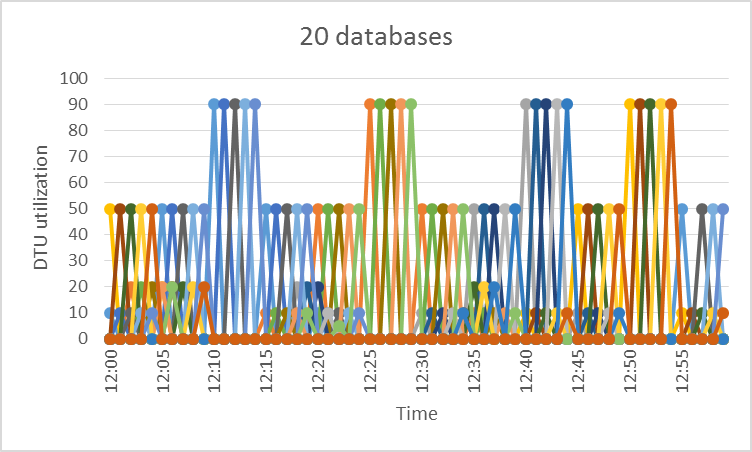 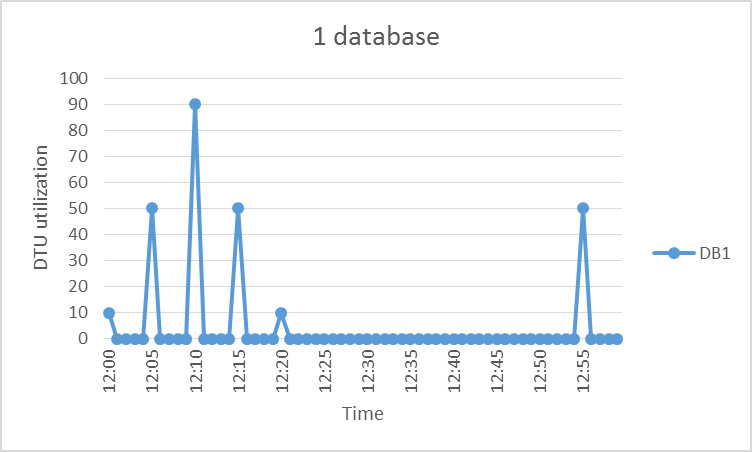 DBs bursting to S3 performance levels
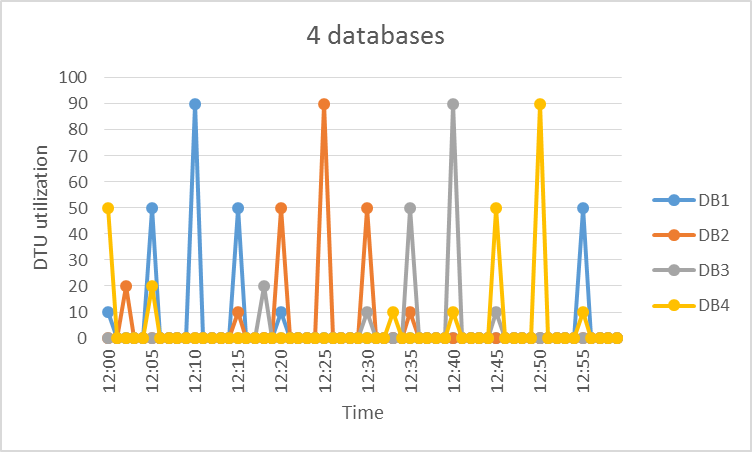 SaaS ISV app pattern using elastic pool
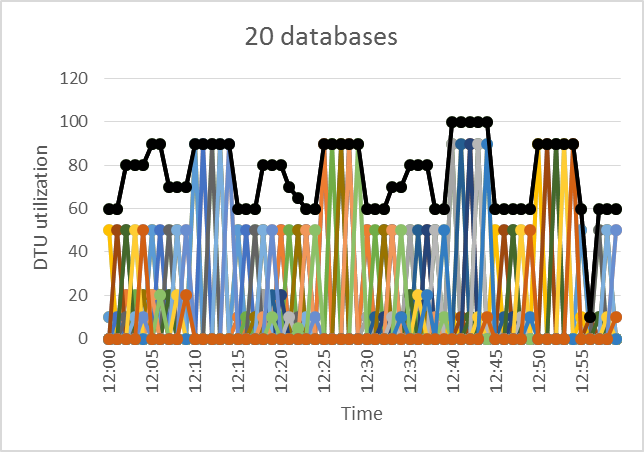 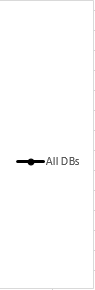 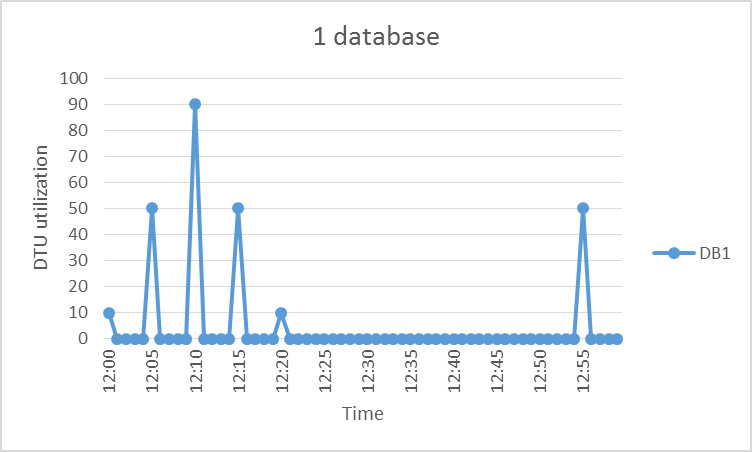 DBs bursting to S3 performance levels
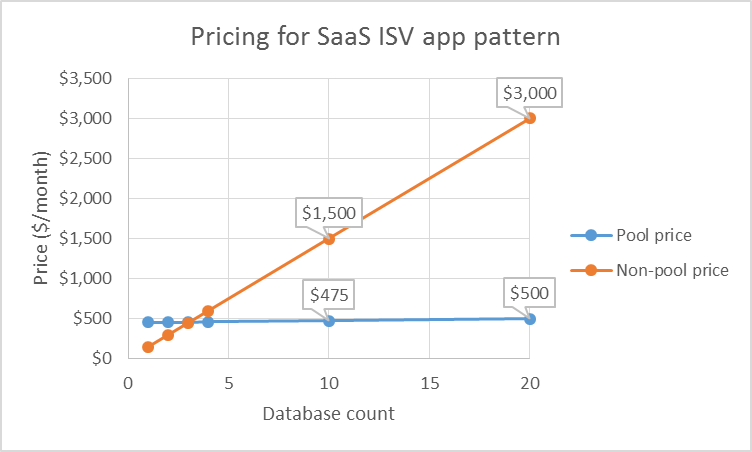 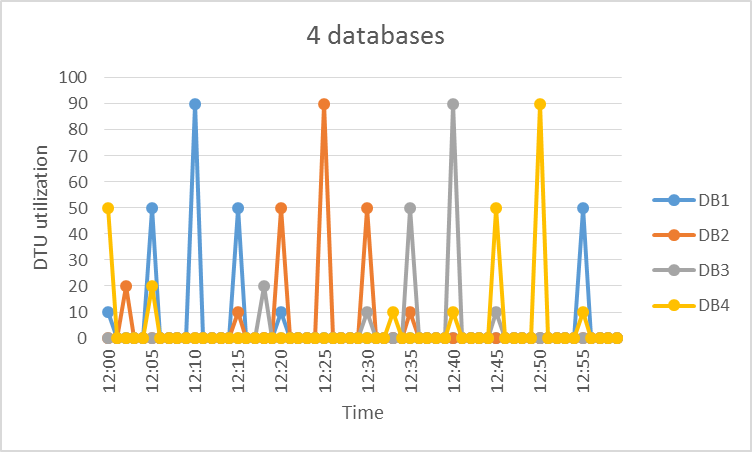 Friction free user experience
Relationship of servers and pools
Azure region
A pool is contained by a single server.
A server can contain multiple pools.
Logical server
Elastic pool
Elastic pool
Setting performance goals is friction free
Create new
DB
DB
A new database can be created in a pool.
An existing database can be moved between pools or to a performance level for a standalone database.
A pool can be resized.
Move between
…
…
Add existing
DB
DB
DB
Changing performance settings is online
Per database DTU settings
Per pool DTU and storage limit settings.
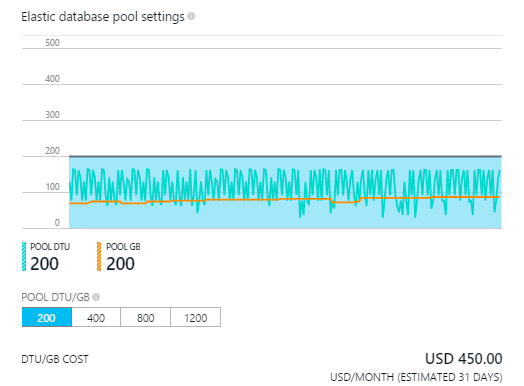 Creating the pool
Service analyzes every server worldwide daily
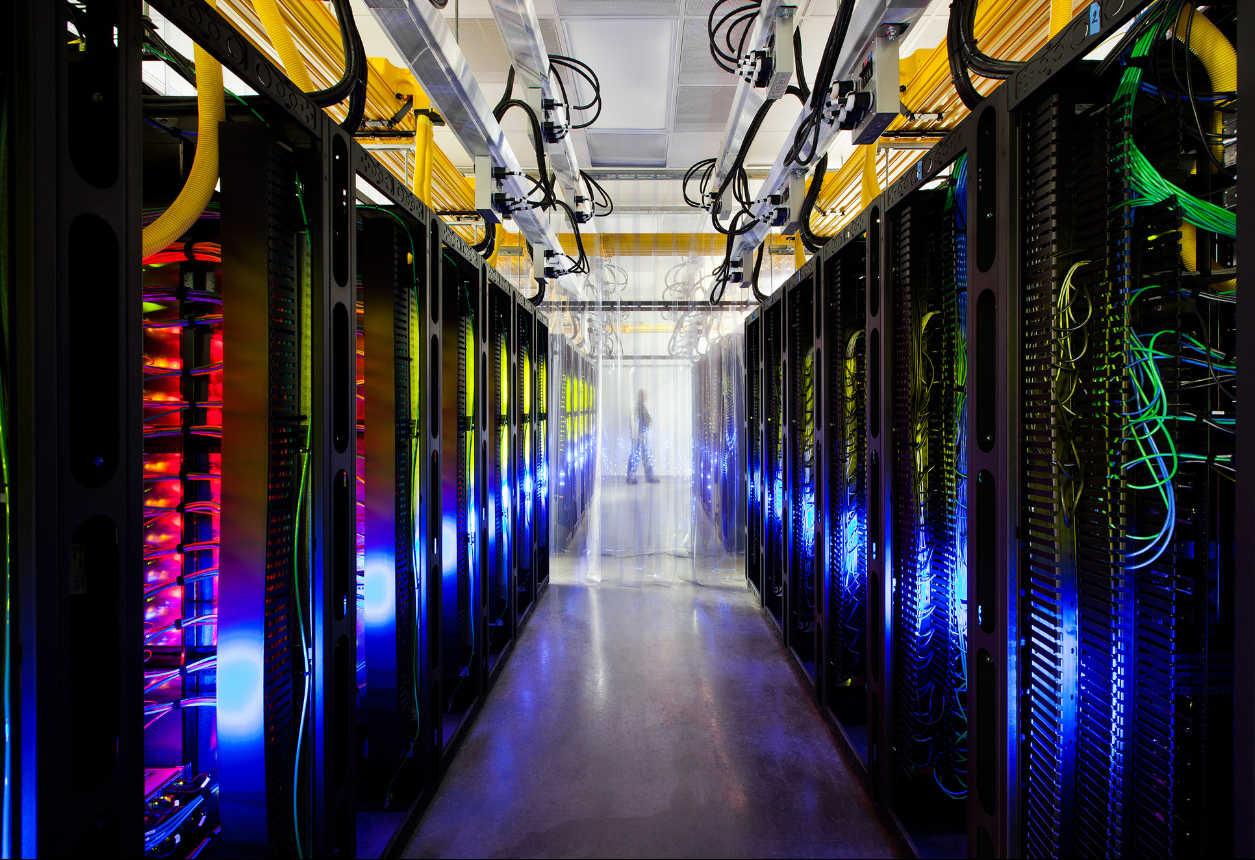 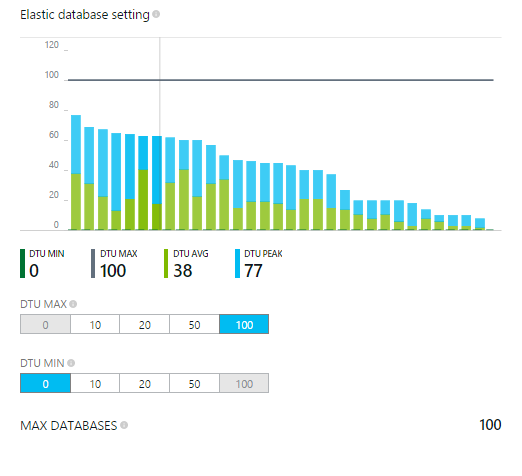 Pick databases in server to see performance recommendation
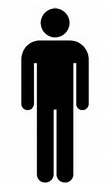 Accept recommendation or adjust and create  the pool
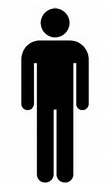 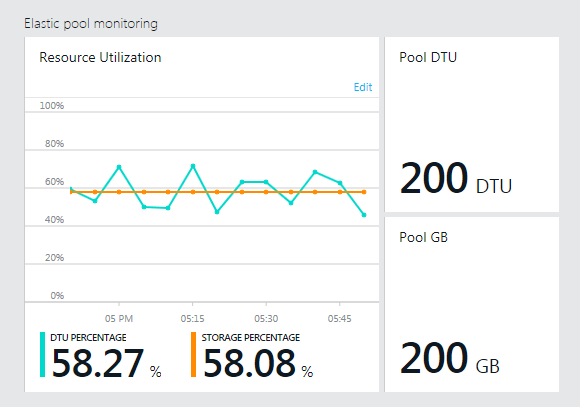 Managing the pool
Set alerts for DTU and storage utilization
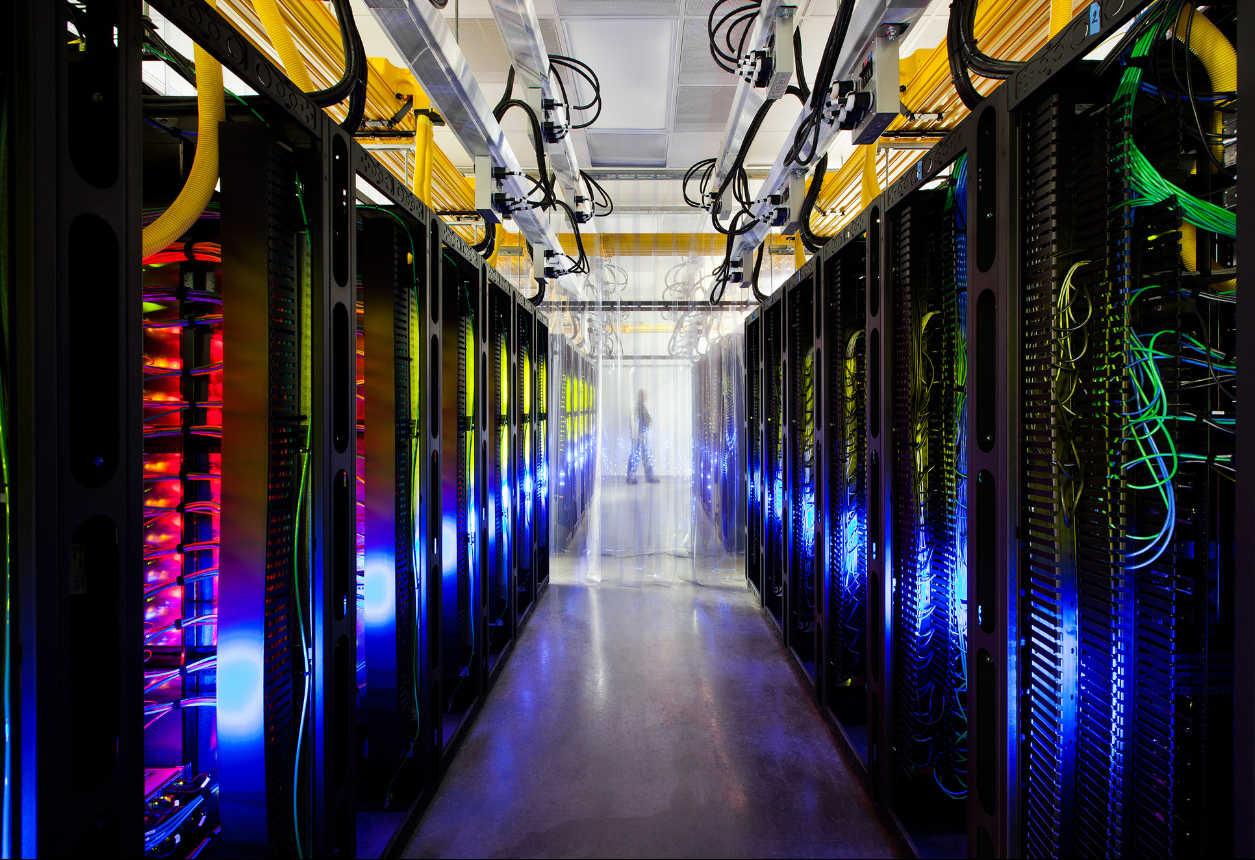 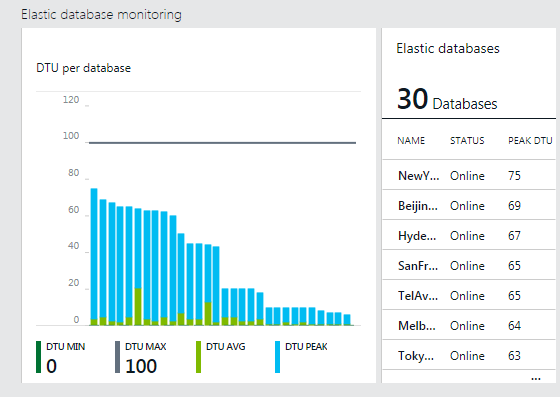 Monitor pool and database utilization
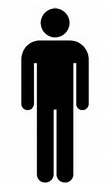 Adjust pool settings in response to alerts
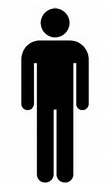 Elastic Database Demo
Demo
PowerShell UX
Create new elastic pool
PS C:\> New-AzureSqlElasticPool –ResourceGroupName “ResourceGroup1” 
–ServerName “server1” –ElasticPoolName “Pool1” –Edition Standard –Dtu 200 –DatabaseDtuMax 50 –DatabaseDtuMin 0
Create new database in elastic pool
PS C:\> New-AzureSqlDatabase –DatabaseName ”db1” –ElasticPoolName ”Pool1” –ServerName “server1” –ResourceGroupName “ResourceGroup1”
Add existing database to elastic pool
PS C:\> Set-AzureSqlDatabase –DatabaseName ”db1” –ElasticPoolName ”Pool1” –ServerName “server1” –ResourceGroupName “ResourceGroup1”
Remove existing database from elastic pool
PS C:\> Set-AzureSqlDatabase –DatabaseName db1 –ServerName server1 
–ResourceGroupName “ResourceGroup1”–RequestedServiceObjectiveName S3
Change performance settings of elastic pool
PS C:\> Set-AzureSqlElasticPool –ResourceGroupName “ResourceGroup1” 
–ServerName “server1” –ElasticPoolName “Pool1” –Dtu 1200 –DatabaseDtuMax 100 –DatabaseDtuMin 10
Future considerations
Support for Basic and Premium elastic pools.

Increase database count limit per pool.

Increase DTU and storage limit per pool.

T-SQL support for creating and moving databases in pools.

Migration support from v11 servers to pools in v12 servers.
Getting started
Documentation
http://azure.microsoft.com/en-us/documentation/articles/sql-database-elastic-pool  

Portal
https://portal.azure.com 

PowerShell
http://go.microsoft.com/fwlink/p/?linkid=320376&clcid=0x409
Azure SQL Database Summary
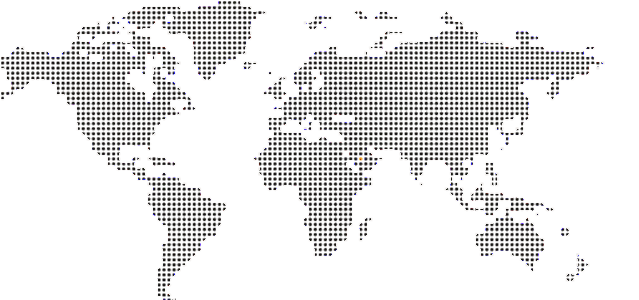 DB
DB
	Global database as a service
	Predictable workloads
	Unpredictable workloads at massive scale for SaaS applications
	Easy development, simple self-service management
DB
DB
DB
Ignite Azure Challenge Sweepstakes
(10) - Microsoft Surface Pro 3
Core i5 256GB
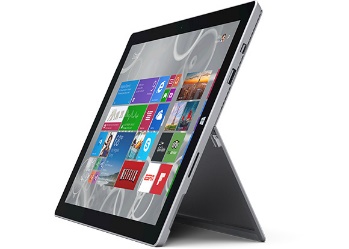 Attend Azure sessions and activities, track your progress online, win raffle tickets for great prizes!
Aka.ms/MyAzureChallenge
Enter this session code online:  “TZDL”
(30) – Xbox One
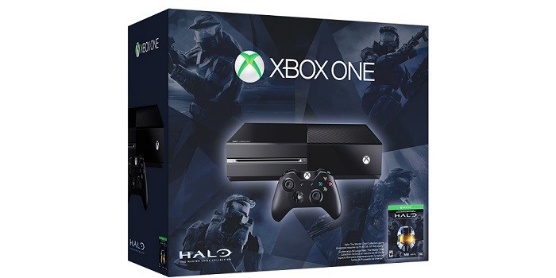 (55) – Microsoft Band
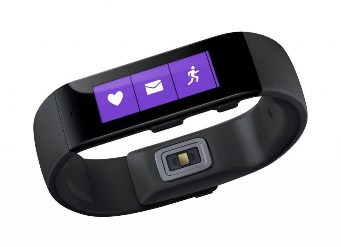 Offers throughout the week
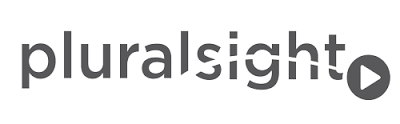 NO PURCHASE NECESSARY. Open only to event attendees. Winners must be present to win. Game ends May 9th, 2015. For Official Rules, see The Cloud Platform Lounge or aka.ms/myazurechallenge
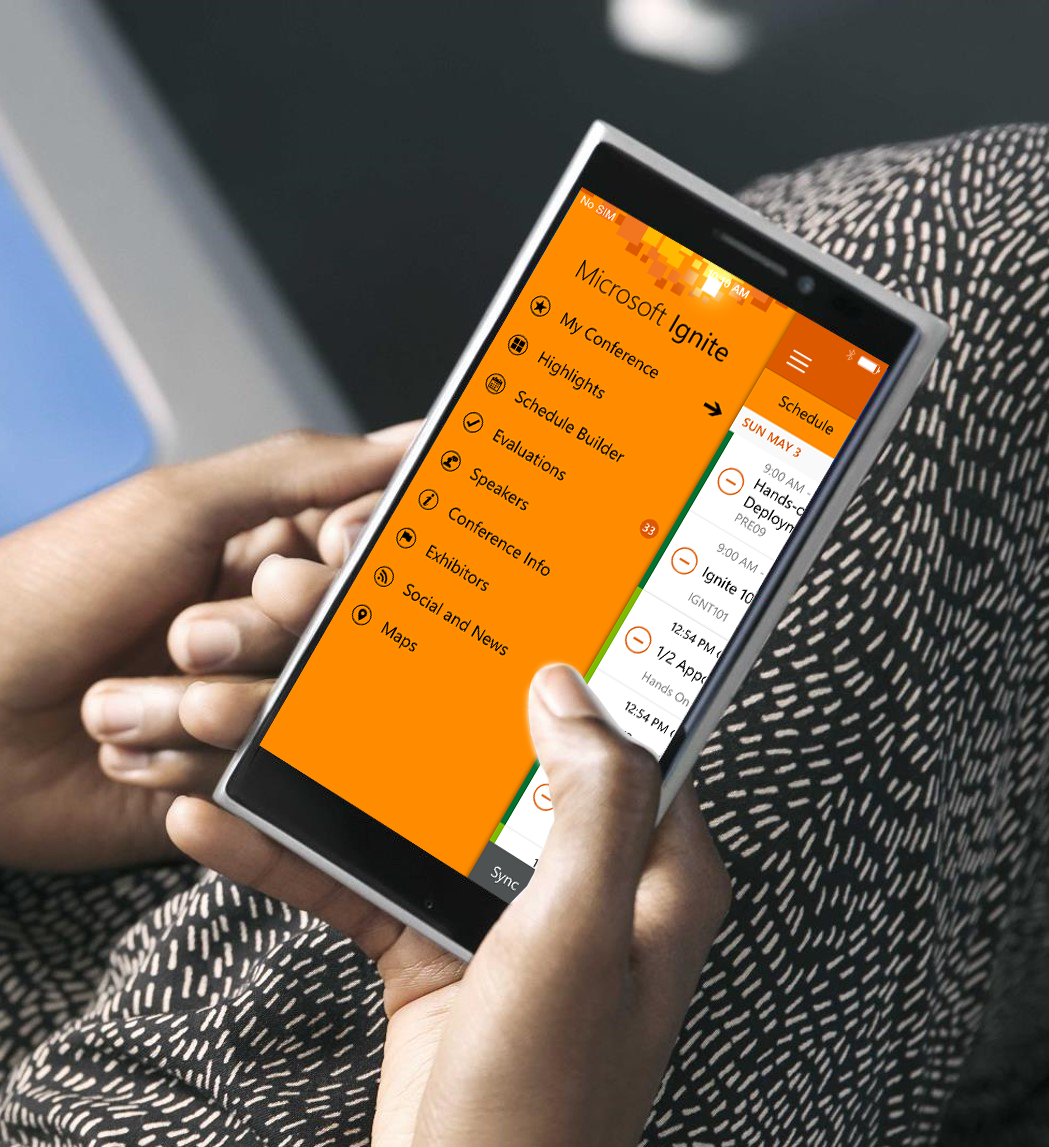 Please evaluate this session
Your feedback is important to us!
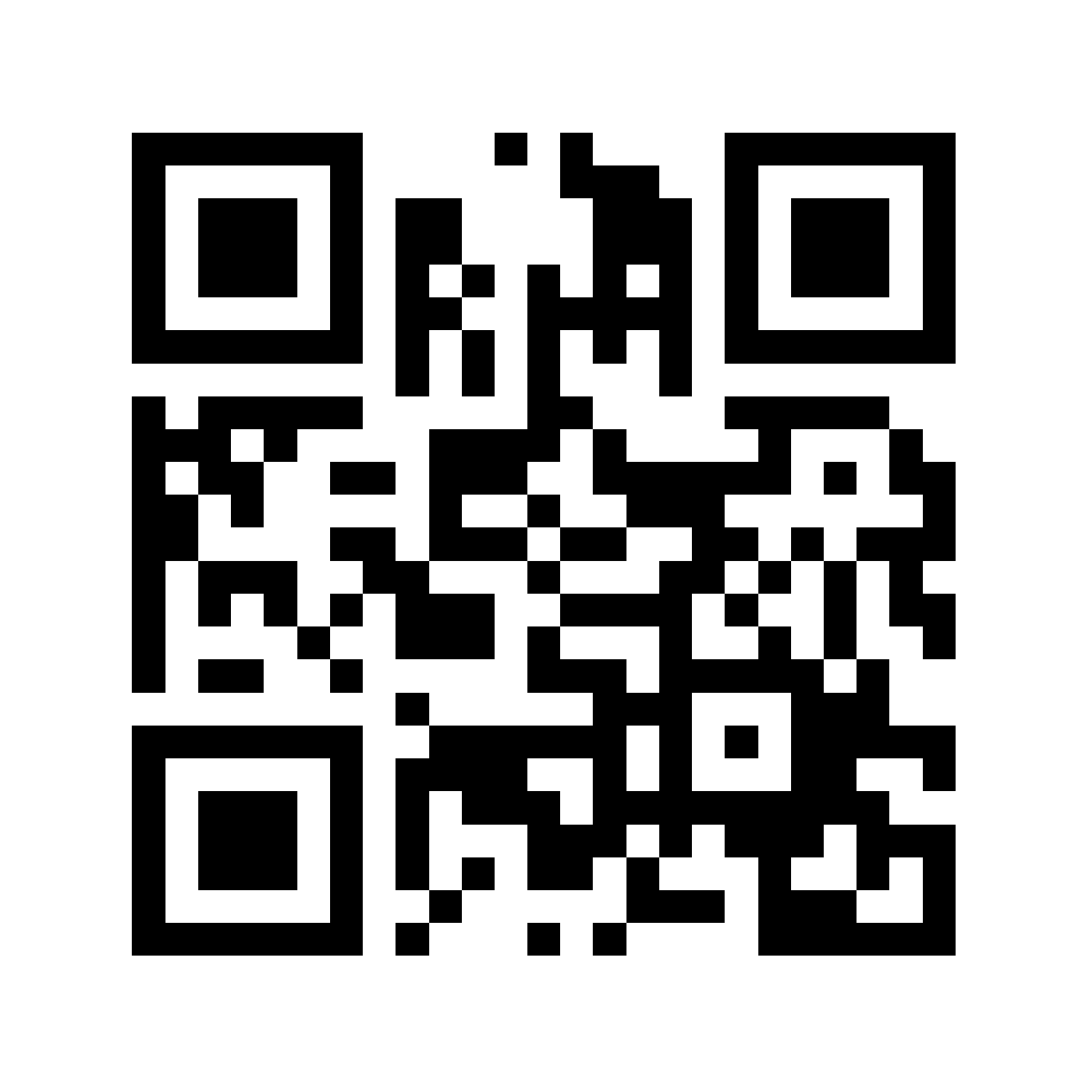 Visit Myignite at http://myignite.microsoft.com  or download and use the Ignite Mobile App with the QR code above.